تدريب المستويات العليا     - تعاريف ومفاهيم .  - متطلبات التدريب للمستويات العليا .   - احتمالات الوصول للمستويات العليا .  -
متطلبات التدريب الرياضي عامة
مدرب
لاعب
رعاية
امكانيات
تخطيط
متطلبات  التدريب الرياضي للمستويات  العالية
لاعب موهوب
رعاية من نوع خا ص
امكانيات متطورة
تخطيط على مستوى عالي
مدرب بمواصفات خاصة
احتمالات  تساعد في الوصول الى المستويات العليا
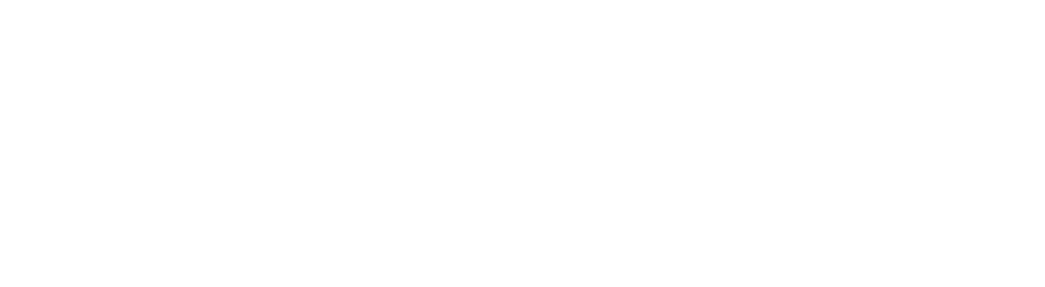 - تناسب الموهبة مع الفعالية المختارة .   
2- عملية التوجيه  نحو التدريب .  
3- استخدام كميات الحمل بصورة واقعية .  
4- الاستعداد العالي للتدريب .   
5- زيادة عملية الرغبة والتشويق في التدريب .  
6- وضوح الاهداف المستقبلية للتدريب .  
7- التدريب الجيد والمبرمج .  
8- توثيق الصلة بين المدرب واللاعب .  
  9- التعرف على شؤون اللاعب المختلفة . 
10- حق الرياضي في تنظيم حياته الاجتماعية .
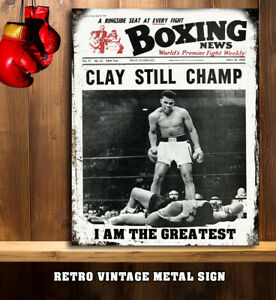